Thứ ...... ngày ... tháng ... năm 2022
Tập làm văn
Miêu tả cây cối (Kiểm tra viết)
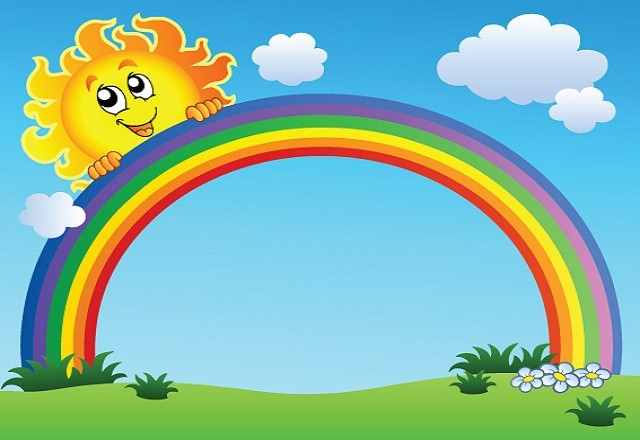 KHỞI ĐỘNG
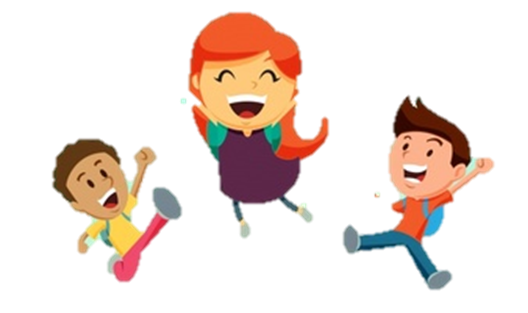 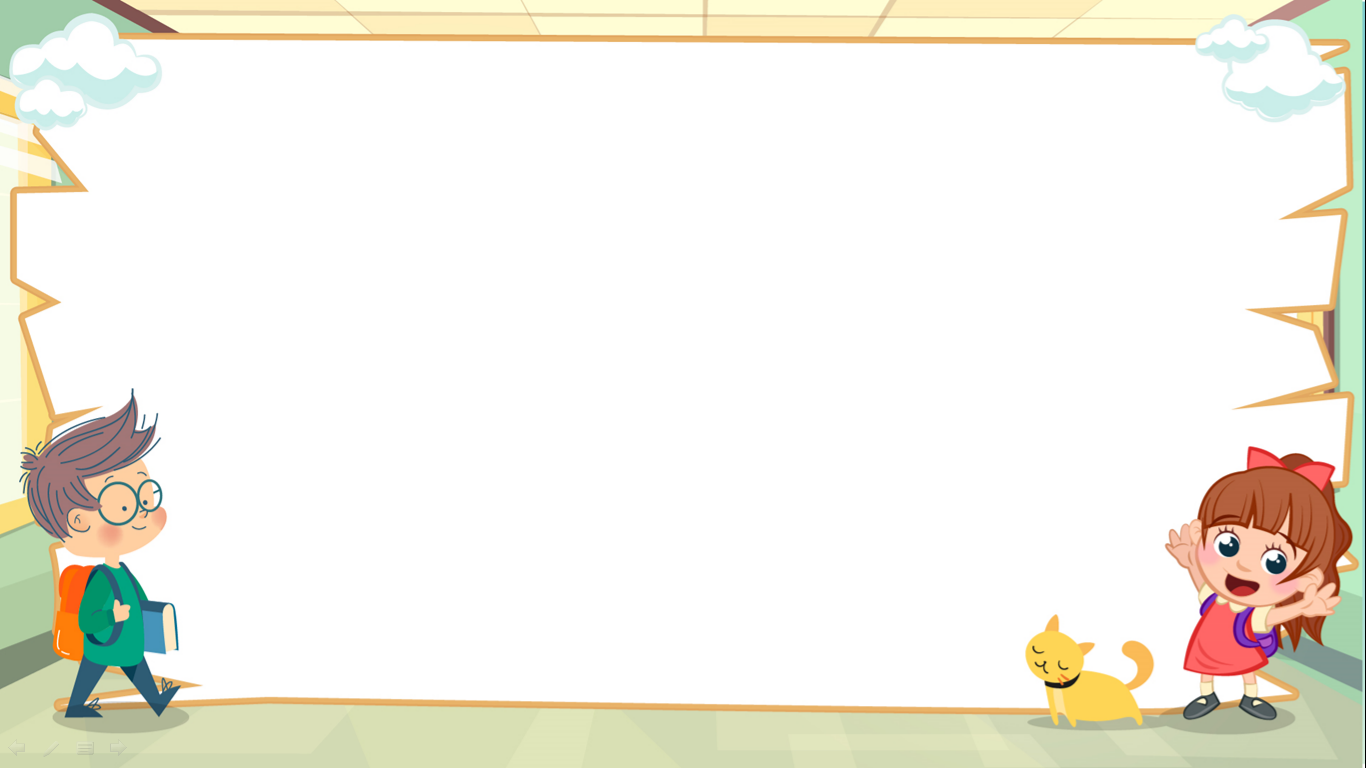 Nêu dàn ý bài văn tả cây cối?
1. Mở bài: Giới thiệu cây muốn tả.
2. Thân bài: - Tả bao quát cây.
		          - Tả từng bộ phận của cây.
3. Kết bài: Nêu tình cảm, lợi ích của cây.
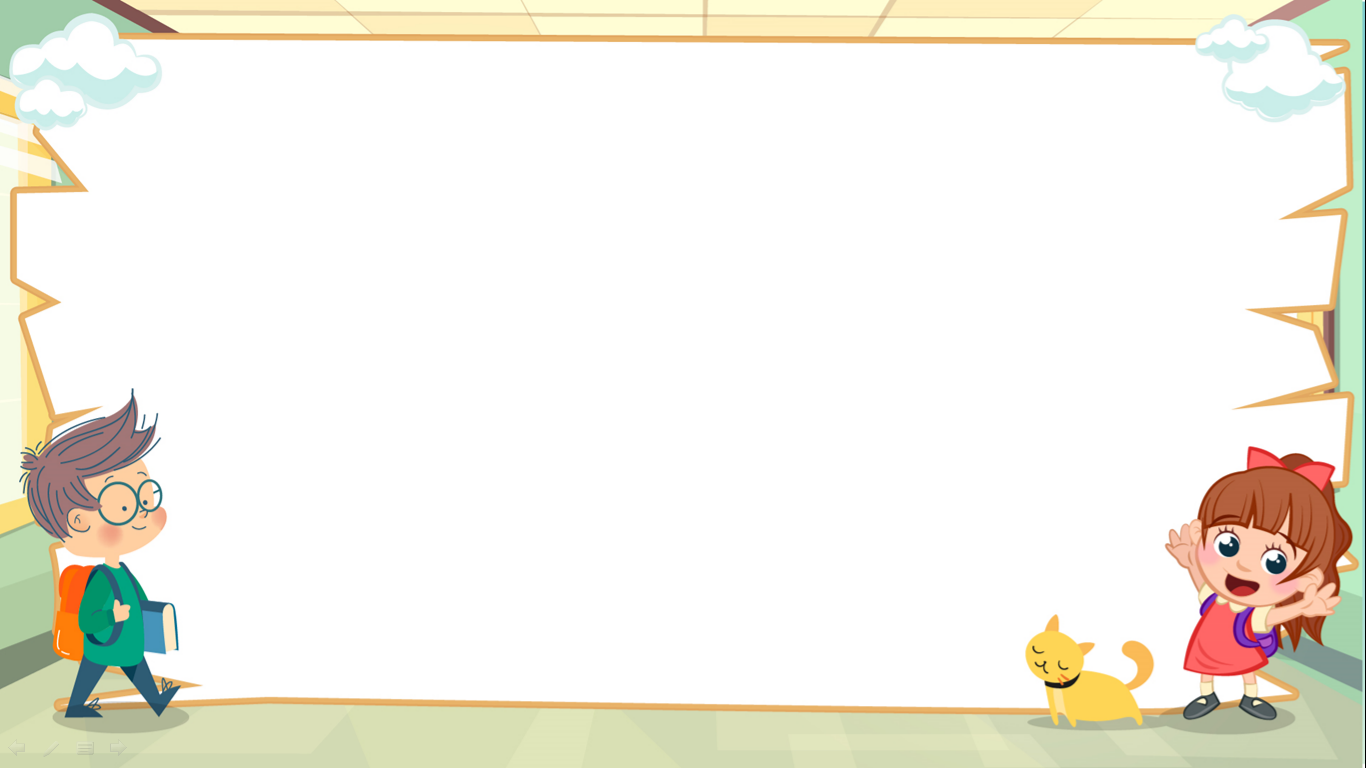 Tập làm văn
Miêu tả cây cối (Kiểm tra viết)
Đề bài:
1. Tả một cây có bóng mát.
2. Tả một cây ăn quả.
3. Tả một cây hoa.
4. Tả một luống rau hoặc vườn rau.
MỤC TIÊU
Biết viết hoàn chỉnh bài văn miêu tả đồ vật đúng yêu cầu đề bài.
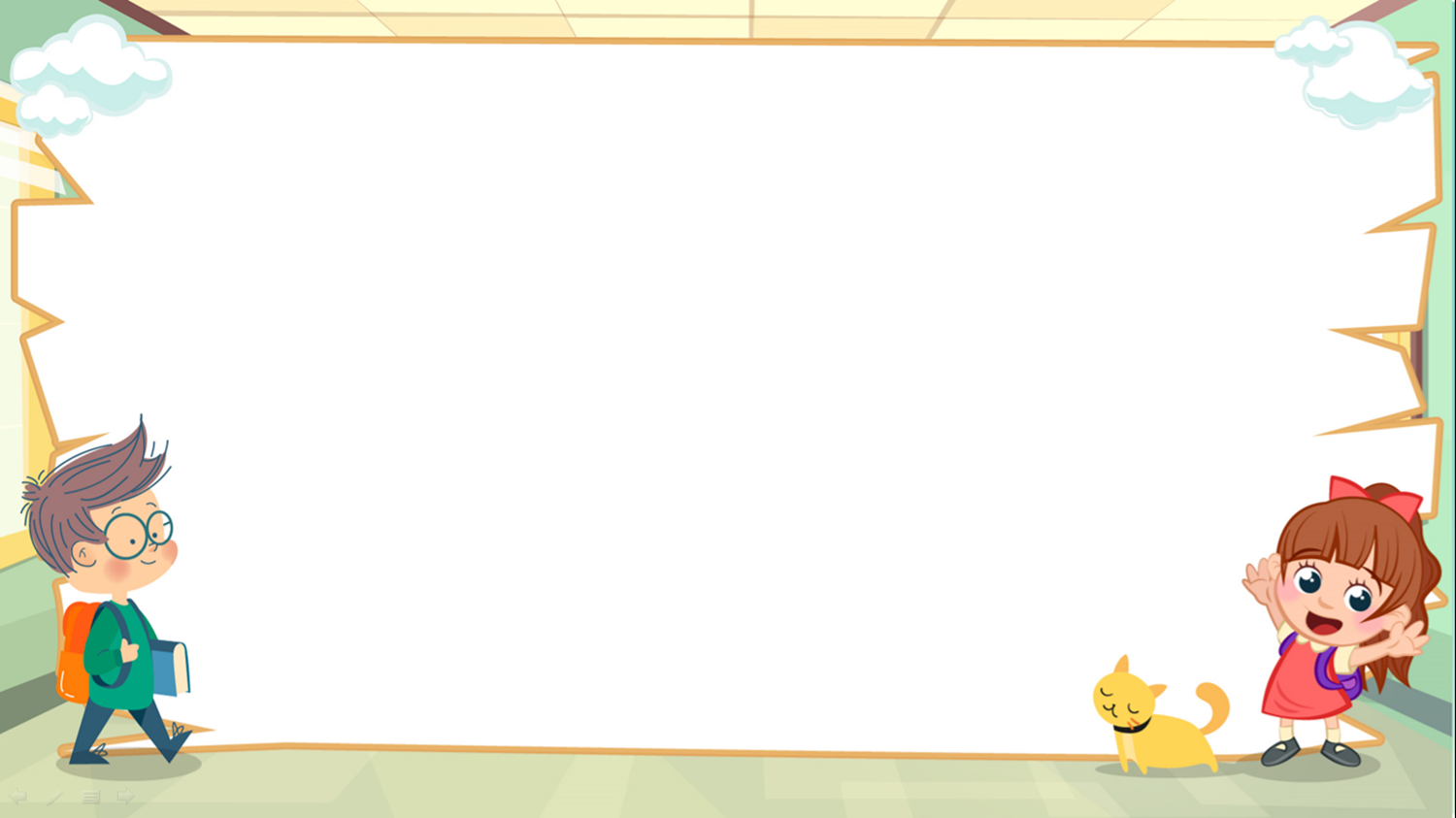 Học sinh làm bài.
Thời gian: 25 phút
DẶN DÒ
- Về xem lại bài
- Chuẩn bị bài sau.